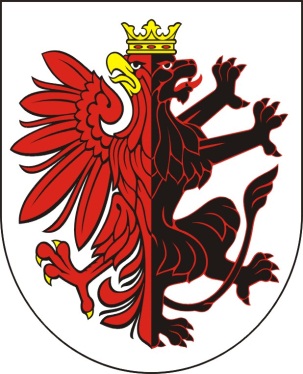 Realizacja ustawy o ochronie gruntów rolnych i leśnychw latach 2014-2016
Dr inż. Wiesław CzarneckiDyrektor Departamentu Rolnictwa i Geodezji
Toruń, 24 kwietnia 2017  r.
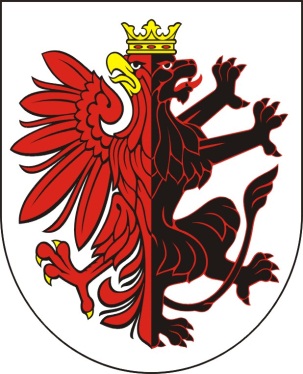 Kwestie dotyczące ochrony gruntów rolnych i leśnych oraz wyłączania gruntów z produkcji rolniczej, rekultywacji i zagospodarowania terenów reguluje ustawa z dnia 3 lutego 1995 r. o ochronie gruntów rolnych i leśnych (Dz.U. 2015 r., poz. 909 z późn. zm.).
Poza tym zasady gospodarowania środkami budżetu Województwa Kujawsko-Pomorskiego pochodzącymi z tytułu wyłączenia gruntów z produkcji rolnej  na terenie naszego określa Uchwała Nr 34/562/11 Zarządu Województwa Kujawsko-Pomorskiego z dnia 19 maja 2011 r. w sprawie regulaminu naboru i rozpatrywania wniosków dotyczących realizacji zadań z zakresu ochrony, rekultywacji i poprawy jakości gruntów rolnych w województwie kujawsko-pomorskim przy udziale środków budżetu Województwa Kujawsko-Pomorskiego pochodzących z tytułu wyłączenia gruntów z produkcji rolnej(z późn. zm.).
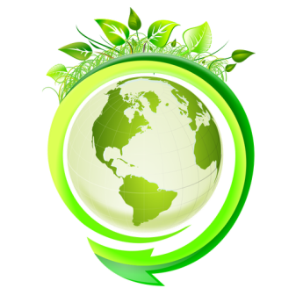 2
Departament Rolnictwa i Geodezji
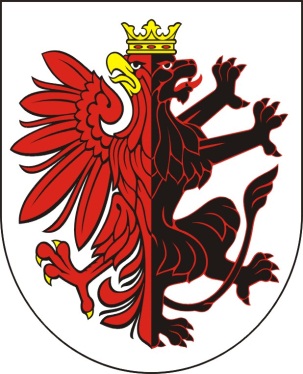 Celem Ochrony Gruntów Rolnych jest realizacja zadań z zakresu ochrony, rekultywacji i poprawy jakości gruntów rolnych
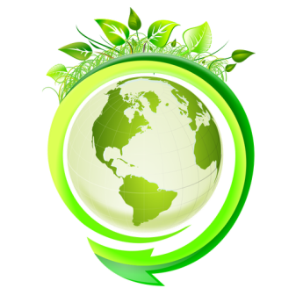 3
Departament Rolnictwa i Geodezji
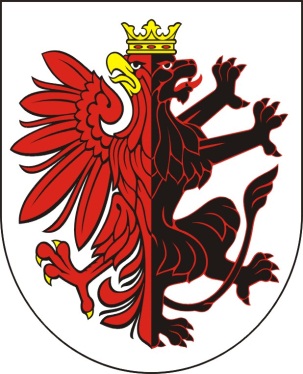 Cele te realizowane są poprzez dofinansowanie przedsięwzięć w zakresie:
* zabiegów rekultywacyjnych, ochrony i poprawy jakości gruntów rolnych,

   * budowy i modernizacji  dróg dojazdowych do gruntów rolnych.
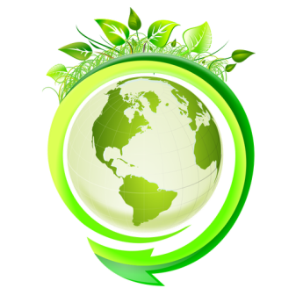 4
Departament Rolnictwa i Geodezji
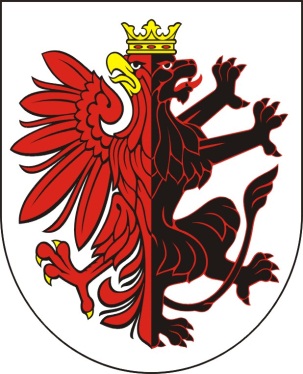 Środki budżetu województwa przeznaczane na ww. cele pochodzą z należności i opłat naliczanych z tytułu wyłączenia gruntów rolnych z produkcji rolniczej
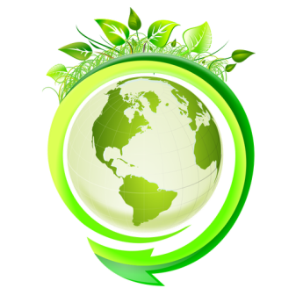 5
Departament Rolnictwa i Geodezji
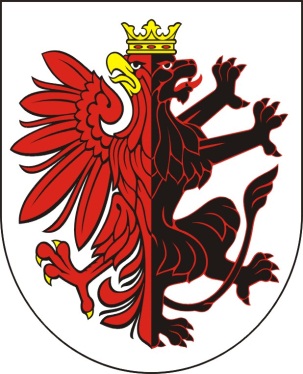 Na cele nierolnicze i nieleśne można przeznaczać przede wszystkim grunty oznaczone w ewidencji gruntów jako nieużytki, a w razie ich braku – inne grunty o najniższej przydatności produkcyjnej. 

Przeznaczenie na cele nierolnicze i nieleśne: 
gruntów rolnych stanowiących użytki rolne klas I–III – wymaga uzyskania zgody w formie decyzji ministra właściwego do spraw rozwoju wsi, z zastrzeżeniem ust. 2a, 

gruntów leśnych stanowiących własność Skarbu Państwa – wymaga uzyskania zgody w formie decyzji Ministra Ochrony Środowiska, Zasobów Naturalnych,

pozostałych gruntów leśnych – wymaga uzyskania zgody w formie decyzji marszałka województwa wyrażanej po uzyskaniu opinii izby rolniczej.
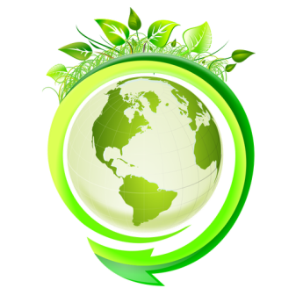 6
Departament Rolnictwa i Geodezji
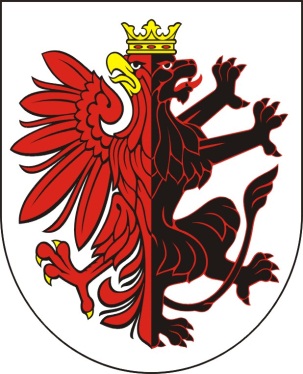 Wnioski o zmianę przeznaczenia gruntów w latach 2014-2016
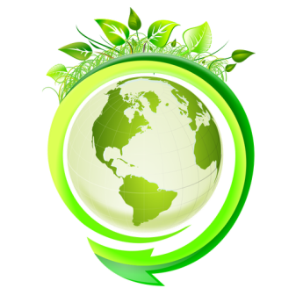 7
Departament Rolnictwa i Geodezji
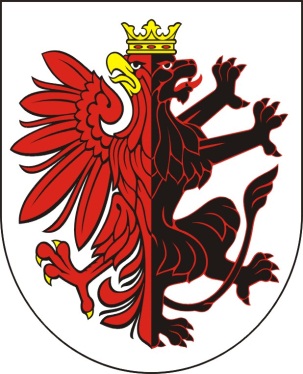 Wnioski o zmianę przeznaczenia gruntów w latach 2014-2016
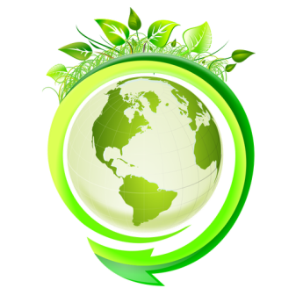 8
Departament Rolnictwa i Geodezji
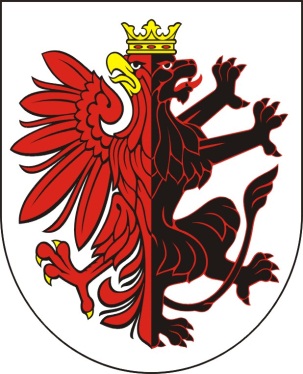 Wyłączenia gruntów rolnych i leśnych z produkcji w latach 2014-2016 (w ha)
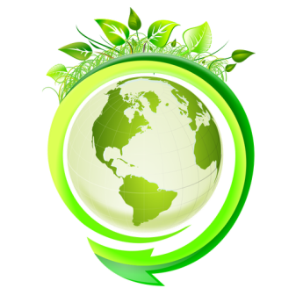 9
Departament Rolnictwa i Geodezji
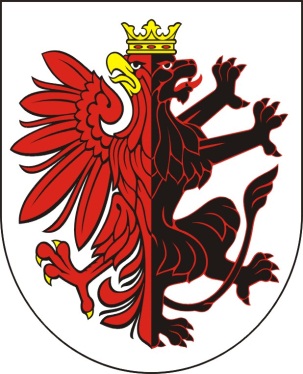 Z tytułu wyłączenia ww. gruntów naliczane są jednorazowe należności oraz opłaty uiszczane przez okres 10 lat. Środki te stanowią dochody budżetu województwa na realizację celów z zakresu ochrony gruntów określonych przedmiotową ustawą.
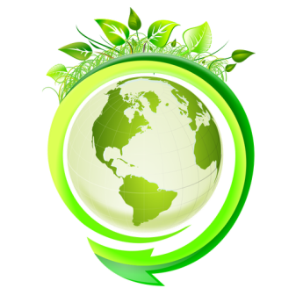 10
Departament Rolnictwa i Geodezji
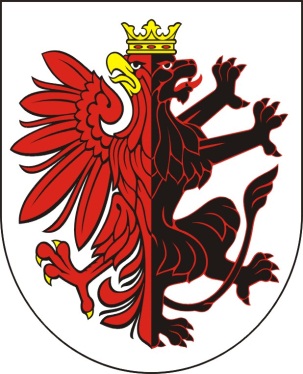 Egzekucja należności i opłat z tytułu wyłączenia gruntów rolnych z produkcji
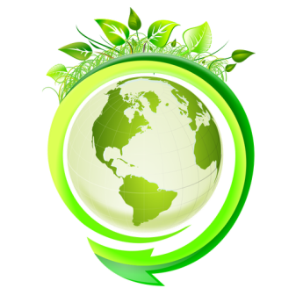 11
Departament Rolnictwa i Geodezji
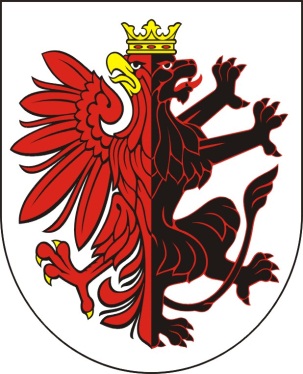 Do 2013 r. egzekucję należności i opłat z tytułu wyłączenia gruntów rolnych z produkcji prowadzili właściwi miejscowo naczelnicy urzędów skarbowych, a wierzycielem tych należności był starosta, który wydawał decyzje o wyłączaniu z produkcji rolnej użytków rolnych. Od 2013 r. Marszałek Województwa Kujawsko-Pomorskiego przejął kompetencje organu egzekucyjnego uprawnionego do egzekwowania zaległych należności z tytułu opłat za wyłączenia gruntów rolnych z produkcji.
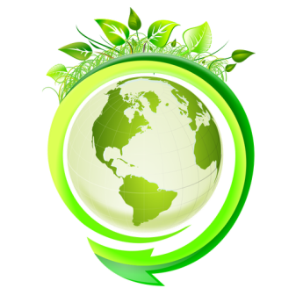 12
Departament Rolnictwa i Geodezji
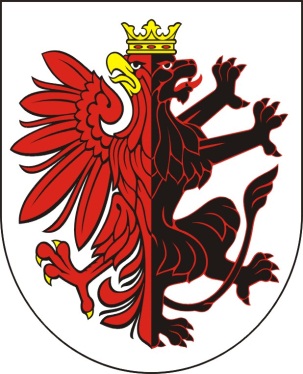 W związku ze sporami o rolę wierzyciela pomiędzy marszałkami województw a starostami dodany został zapis art. 22b ust. 4 ustawy o ochronie gruntów rolnych i leśnych „Marszałek województwa jest wierzycielem i organem egzekucyjnym uprawnionym do egzekucji należności za zobowiązania z tytułu dochodów, o których mowa w ust. 1”. 23 listopada 2015 r.  Marszałek Województwa Kujawsko-Pomorskiego jest zarówno organem egzekucyjnym jak i wierzycielem w sprawach związanych z egzekwowaniem zaległych należności z tytułu wyłączeń gruntów rolnych z produkcji.
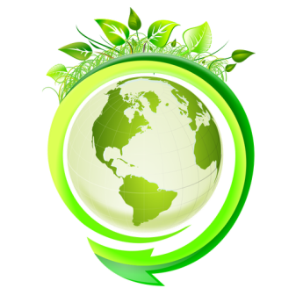 13
Departament Rolnictwa i Geodezji
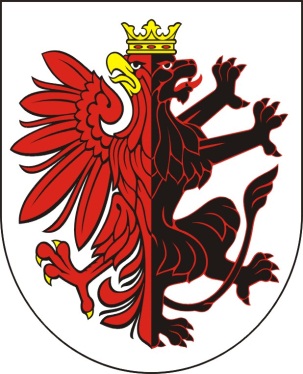 Tytuły wykonawcze przekazane do Departamentu Rolnictwa i Geodezji w latach 2014 – 2016
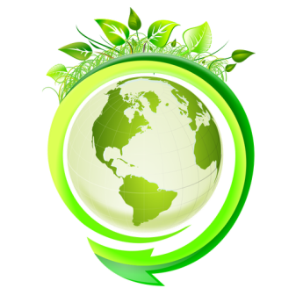 14
Departament Rolnictwa i Geodezji
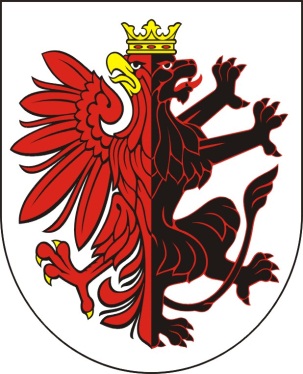 Egzekucja należności w latach 2014 – 2016
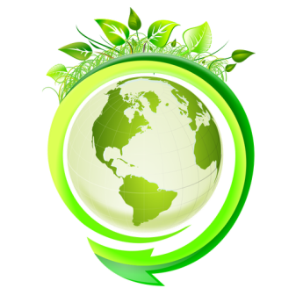 15
Departament Rolnictwa i Geodezji
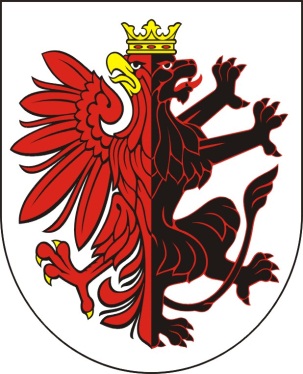 Od roku 2014 do dnia dzisiejszego w Departamencie Rolnictwa i Geodezji prowadzono 665 spraw z zakresu egzekucji należności z tytułu opłat za wyłączenia gruntów rolnych z produkcji, z czego zakończono 317 postępowań. W toku zakończonych postępowań organ egzekucyjny doprowadził do odzyskania kwoty w wysokości 1 747 794,00 zł.
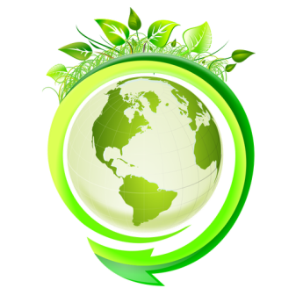 16
Departament Rolnictwa i Geodezji
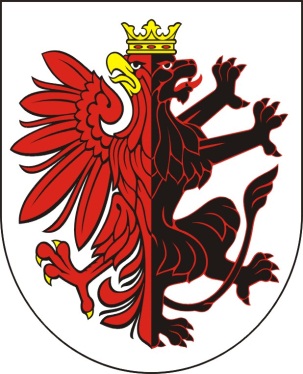 Na dzień dzisiejszy w toku postępowania egzekucyjnego pozostaje 296 spraw, zaś kwota zaległych zobowiązań wynosi 5 266 012,90 zł.  
Z tej kwoty zobowiązania dwóch spółek znajdujących się w Pomorskiej Specjalnej Strefie Ekonomicznej w Łysomicach (UMC Poland sp. z o. o. oraz Boryszew Tensho Poland sp. z o. o.) opiewają łącznie na kwotę 4 817 207,90 zł.
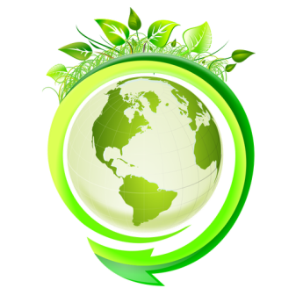 17
Departament Rolnictwa i Geodezji
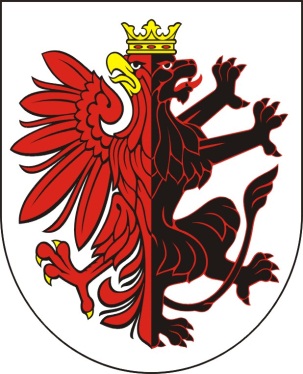 Mając na uwadze oczekiwania samorządów gminnych z terenu województwa  środki uzyskane z tytułu wyłączeń gruntów z produkcji przeznaczane są na budowę i modernizację dróg dojazdowych do gruntów rolnych.
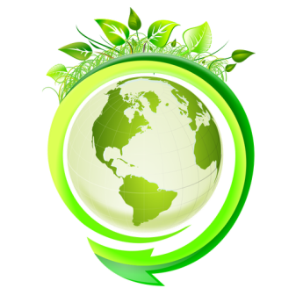 18
Departament Rolnictwa i Geodezji
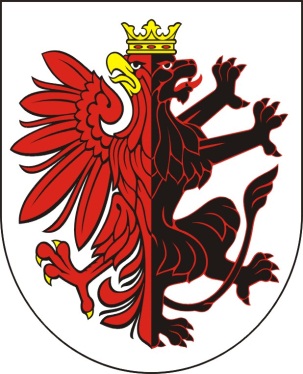 BUDOWA I MODERNIZACJA  DRÓG DOJAZDOWYCH 
DO GRUNTÓW ROLNYCH Z DOFINANSOWANIEM  ZE ŚRODKÓW BUDŻETU WOJEWÓDZTWA KUJAWSKO-POMORSKIEGO W  LATACH 2014 - 2016
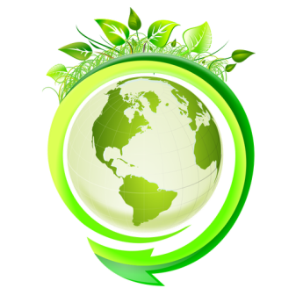 19
Departament Rolnictwa i Geodezji
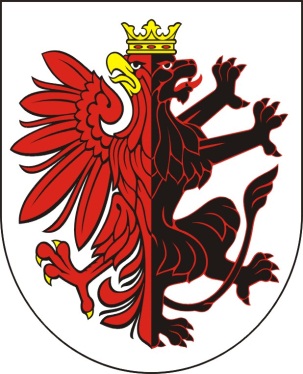 DRÓGI DOFINANSOWANE W  LATACH 2014 - 2016
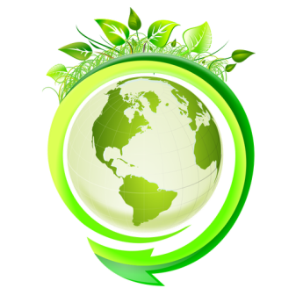 20
Departament Rolnictwa i Geodezji
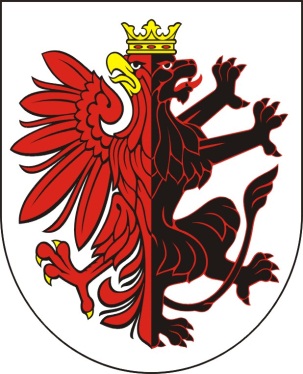 WIELKOŚĆ DOFINANSOWANIA W 
  LATACH 2014 – 2016 ORAZ PLAN NA ROK 2017
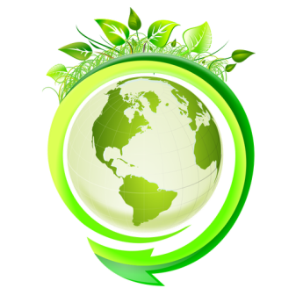 21
Departament Rolnictwa i Geodezji
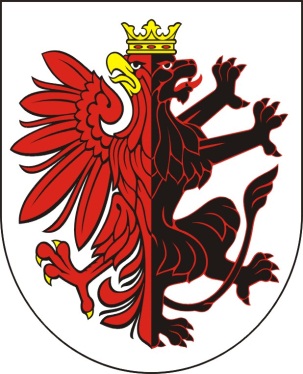 Modernizacja dróg w latach 2014-2016 (w km)
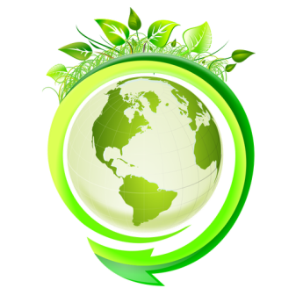 22
Departament Rolnictwa i Geodezji
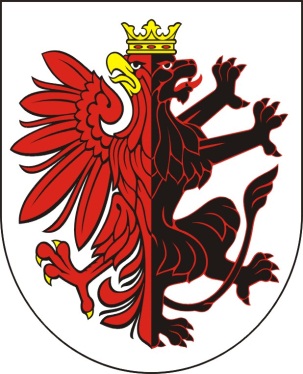 Modernizacja dróg w latach 2014-2016 wg rodzaju nawierzchni (w %)
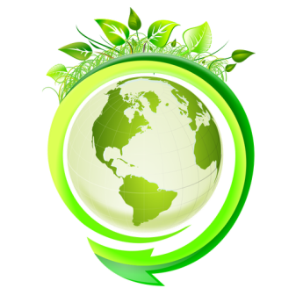 23
Departament Rolnictwa i Geodezji
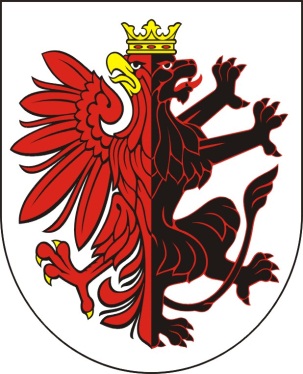 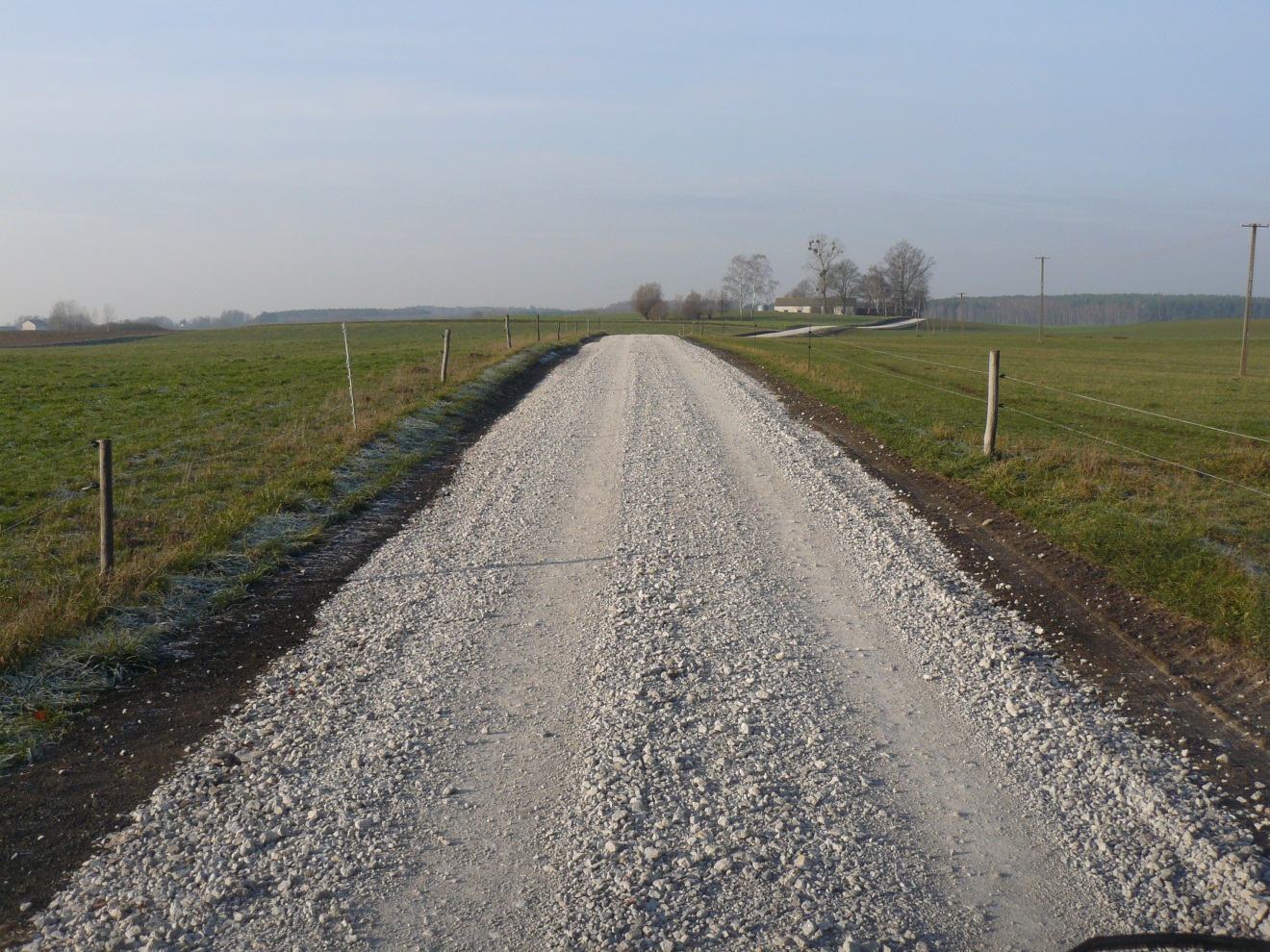 Od 2016 roku Zarząd Województwa zrezygnował z dofinansowania dróg w nawierzchni tłuczniowej ze względu na jej małą trwałość jak i na małe zainteresowanie gmin tą technologią (przykład drogi realizowanej w tej technologii).
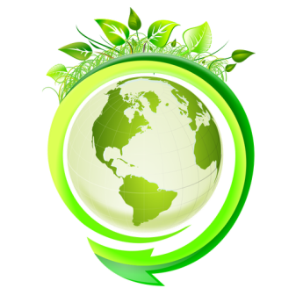 24
Departament Rolnictwa i Geodezji
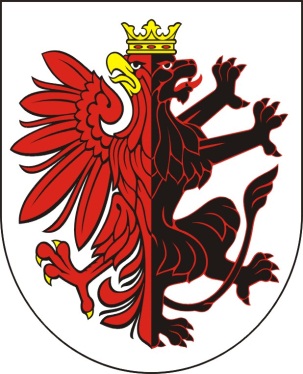 Przykłady zrealizowanych zadań  z zakresu  modernizacji dróg dojazdowych do gruntów rolnych
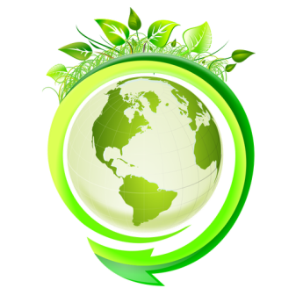 25
Departament Rolnictwa i Geodezji
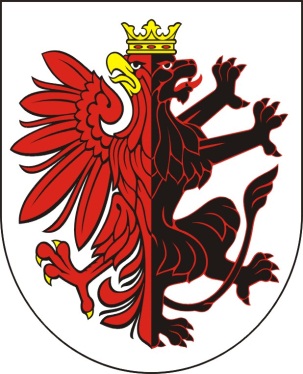 Gmina Papowo Biskupie
Modernizacja drogi dojazdowej do gruntów rolnych w technologii nawierzchni bitumicznej, realizowanej dwuwarstwowo, składającej się z warstwy wiążącej i ścieralnej o minimalnej łącznej grubości warstw 6 cm – miejscowość Papowo Biskupie
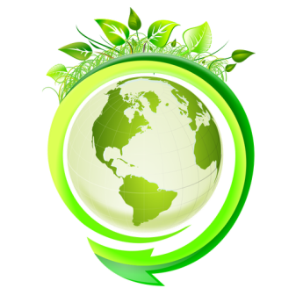 26
Departament Rolnictwa i Geodezji
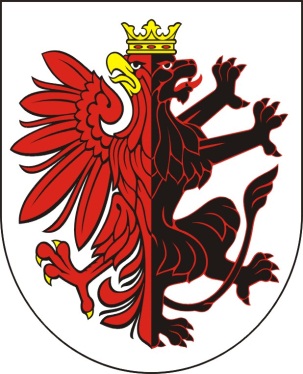 Gmina Lubraniec
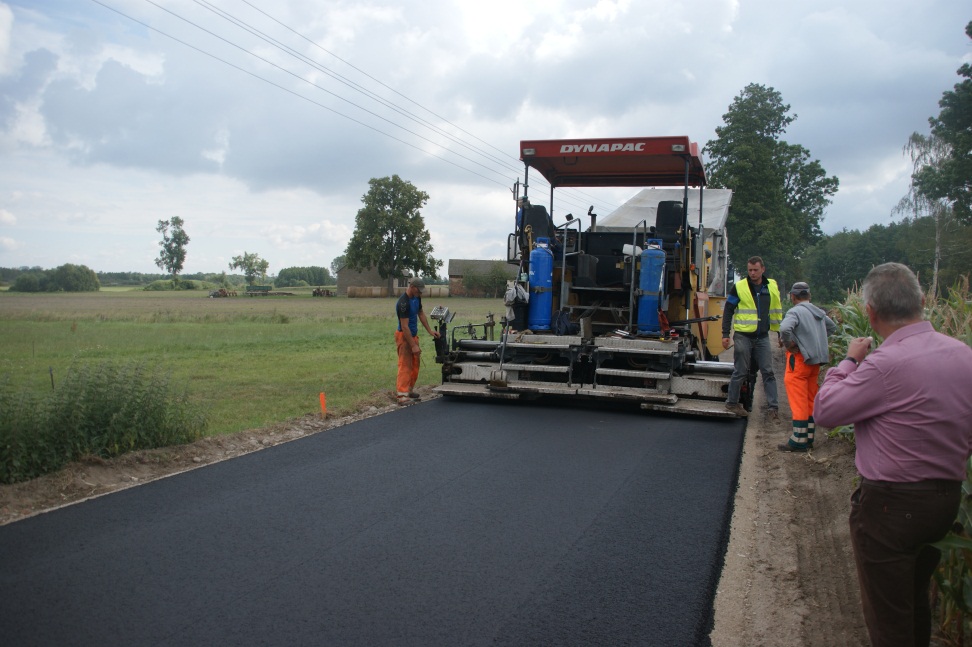 Modernizacja drogi dojazdowej do gruntów rolnych w technologii nawierzchni bitumicznej, realizowanej dwuwarstwowo, składającej się z warstwy wiążącej i ścieralnej o minimalnej łącznej grubości warstw 6 cm – miejscowość Skaszyn
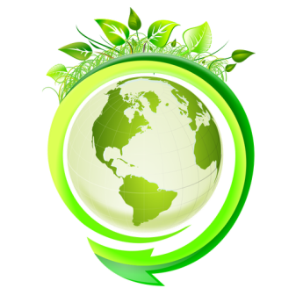 27
Departament Rolnictwa i Geodezji
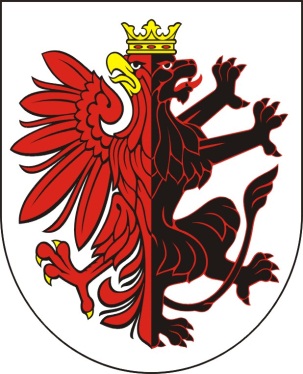 Gmina Złotniki Kujawskie
Modernizacja drogi dojazdowej do gruntów rolnych w technologii nawierzchni bitumicznej, realizowanej dwuwarstwowo, składającej się z warstwy wiążącej i ścieralnej o minimalnej łącznej grubości warstw 6 cm – miejscowość Leszcze
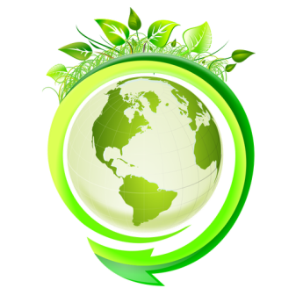 28
Departament Rolnictwa i Geodezji
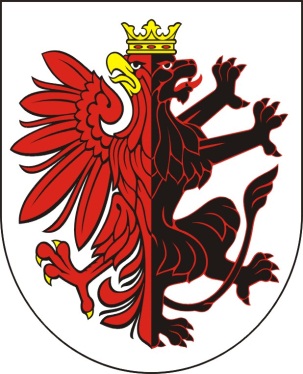 Gmina Lisewo
Modernizacja drogi dojazdowej do gruntów rolnych w technologii nawierzchni tłuczniowej z powierzchniowym utrwalaniem emulsją i grysami – miejscowości Bartlewo i Tytlewo
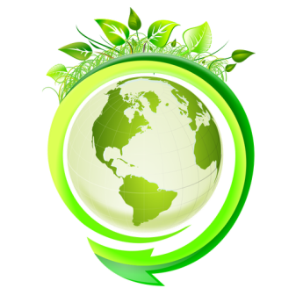 29
Departament Rolnictwa i Geodezji
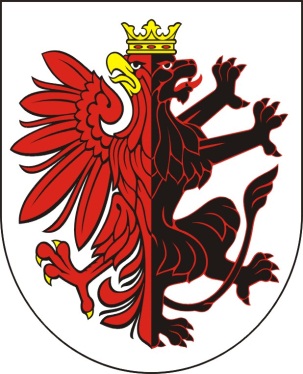 Gmina Żnin
Modernizacja drogi dojazdowej do gruntów rolnych w technologii nawierzchni bitumicznej, realizowanej dwuwarstwowo, składającej się z warstwy wiążącej i ścieralnej o minimalnej łącznej grubości warstw 6 cm – miejscowość Jaroszewo
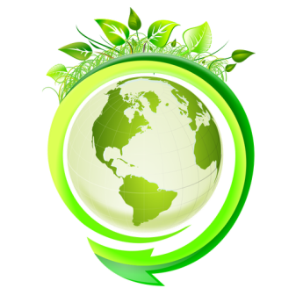 30
Departament Rolnictwa i Geodezji
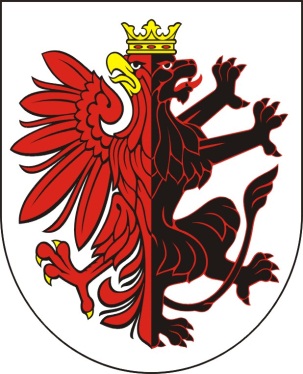 Gmina Wielgie
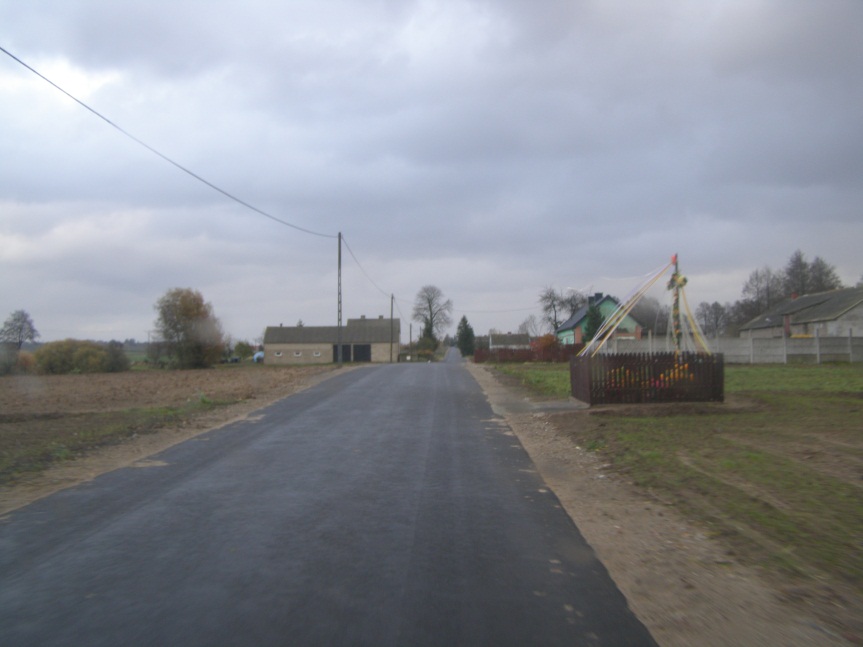 Modernizacja drogi dojazdowej do gruntów rolnych w technologii nawierzchni bitumicznej, realizowanej dwuwarstwowo, składającej się z warstwy wiążącej i ścieralnej o minimalnej łącznej grubości warstw 6 cm – miejscowość Nowa Wieś
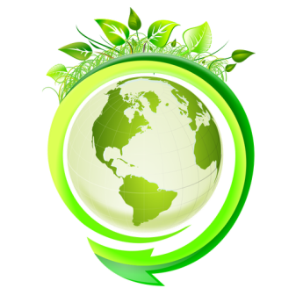 31
Departament Rolnictwa i Geodezji
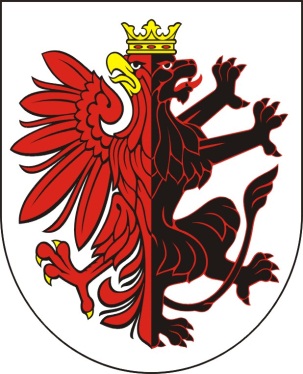 Gmina Janowiec Wielkopolski
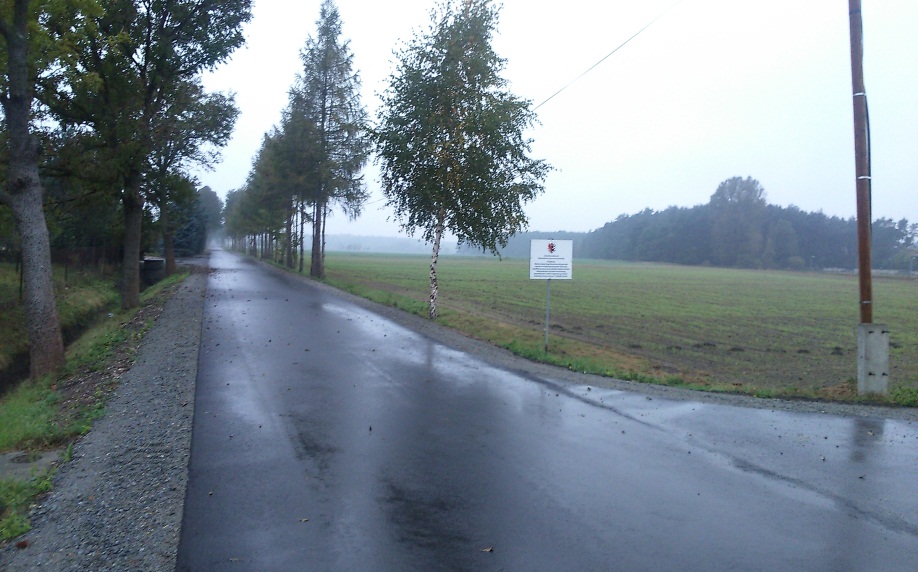 Modernizacja drogi dojazdowej do gruntów rolnych w technologii nawierzchni bitumicznej, realizowanej dwuwarstwowo, składającej się z warstwy wiążącej i ścieralnej o minimalnej łącznej grubości warstw 6 cm – miejscowość Flantrowo
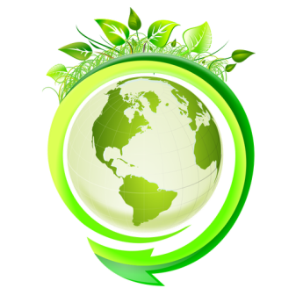 32
Departament Rolnictwa i Geodezji
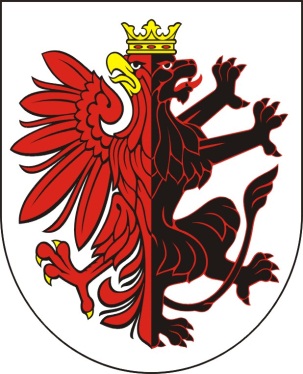 Gmina Bobrowo
Modernizacja drogi dojazdowej do gruntów rolnych w technologii nawierzchni bitumicznej, realizowanej dwuwarstwowo, składającej się z warstwy wiążącej i ścieralnej o minimalnej łącznej grubości warstw 6 cm – miejscowość Drużyny
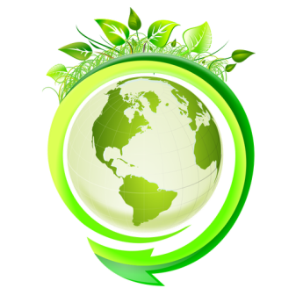 33
Departament Rolnictwa i Geodezji
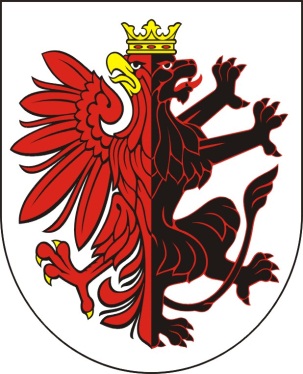 W roku 2017 wnioski na dofinansowanie budowy/modernizacji dróg dojazdowych do gruntów rolnych złożyło 117 gmin, a potrzeby zadeklarowane przez gminy sięgają 24 mln. zł. Ograniczony budżet pozwala jedynie na zaspokojenie oczekiwań samorządów gminnych na poziomie ok 30% deklarowanych potrzeb.
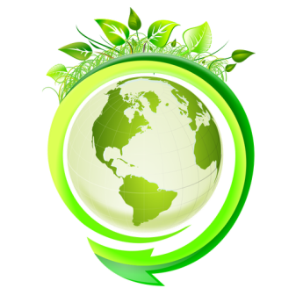 34
Departament Rolnictwa i Geodezji
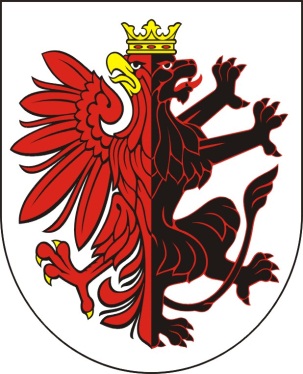 Dziękuję za uwagę